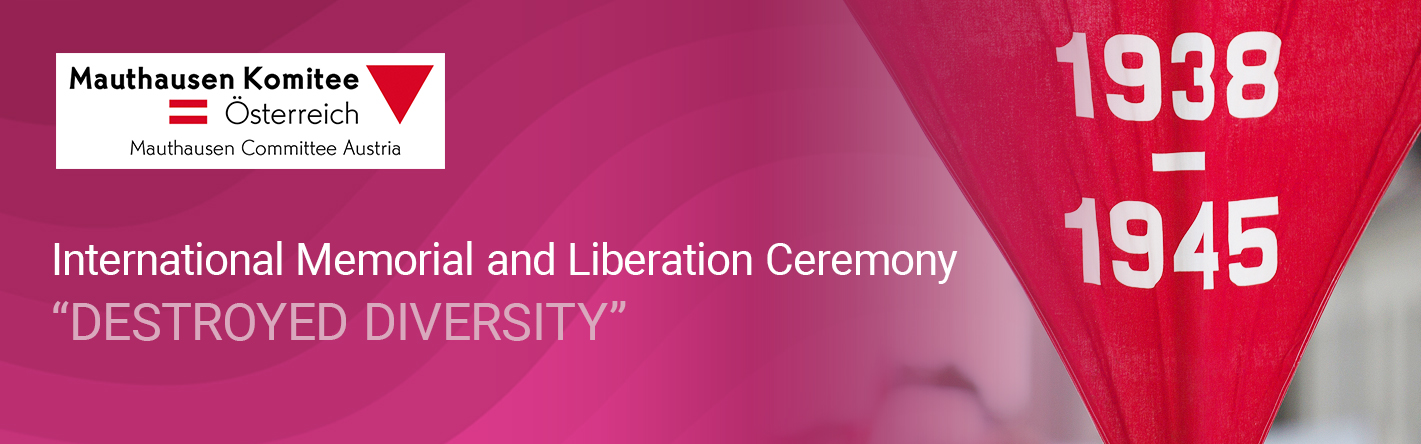 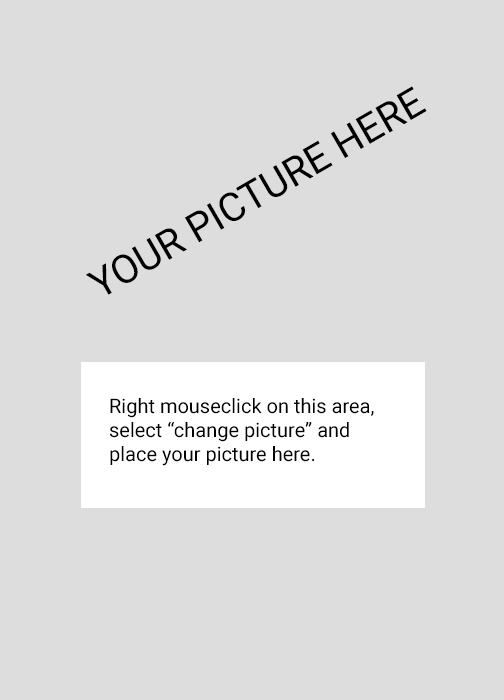 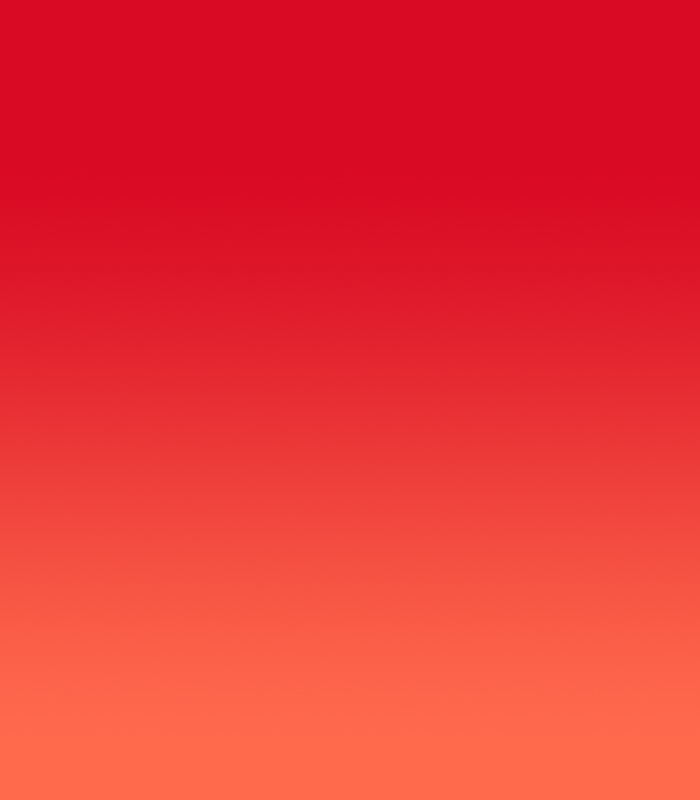 #diversitymatters 


Name of the embassy or ambassador
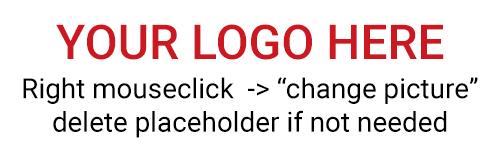